VENTSPILS AUGSTSKOLA
ELEKTRONIKAS STUDIJU PROGRAMMA
Māris Ēlerts, Jānis Šate
2018. gada 26. martā
ELEKTRONIKAS INŽENIERIJA: PLĀNS
[Speaker Notes: Eiropas Reģionālās attīstības fonda Igaunijas-Latvijas pārrobežu sadarbības programmas projekts

Aptuveni 590 000.00 EUR 
Ventspils Augstskola 2.
Projekts tiks realizēts no 2017.gada marta līdz 2019.gada decembrim.]
ELEKTRONIKAS INŽENIERIJA: BŪTISKĀKIE JAUNINĀJUMI
[Speaker Notes: Eiropas Reģionālās attīstības fonda Igaunijas-Latvijas pārrobežu sadarbības programmas projekts

Aptuveni 590 000.00 EUR 
Ventspils Augstskola 2.
Projekts tiks realizēts no 2017.gada marta līdz 2019.gada decembrim.]
ELEKTRONIKAS INŽENIERIJA: SPECIALIZĀCIJA
[Speaker Notes: Eiropas Reģionālās attīstības fonda Igaunijas-Latvijas pārrobežu sadarbības programmas projekts

Aptuveni 590 000.00 EUR 
Ventspils Augstskola 2.
Projekts tiks realizēts no 2017.gada marta līdz 2019.gada decembrim.]
ESOŠĀ SITUĀCIJA: STRATOSFĒRAS ZONDE IRBE
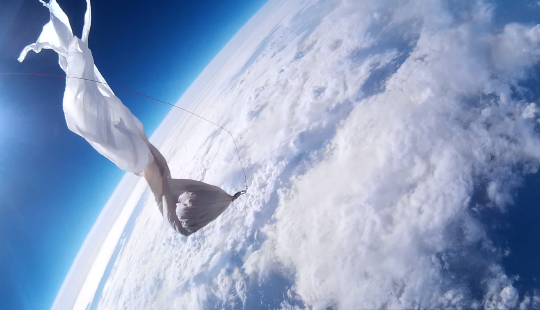 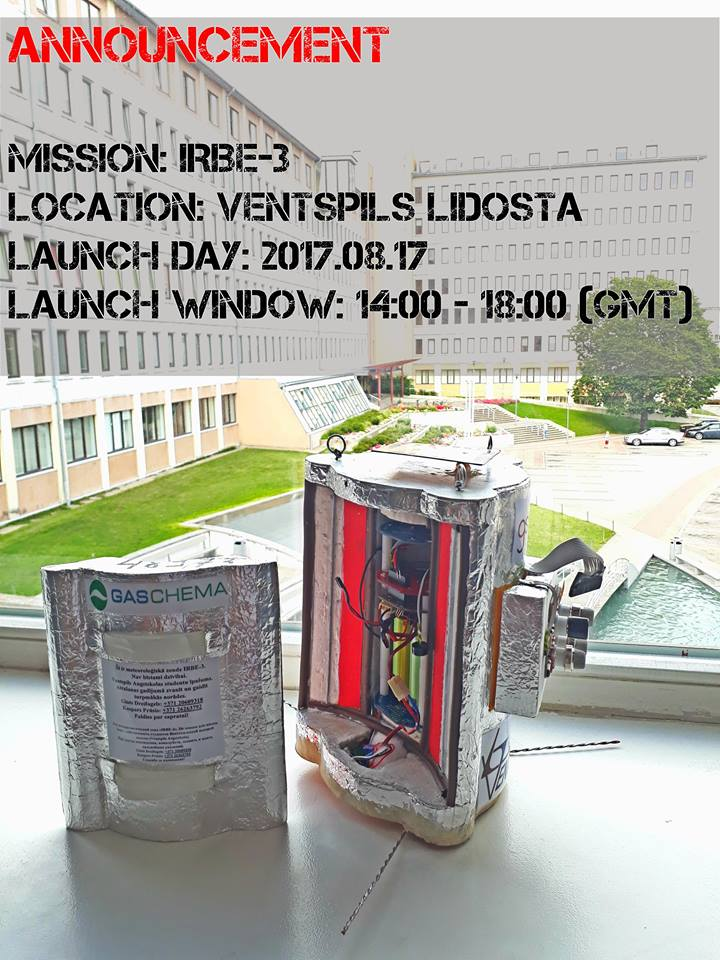 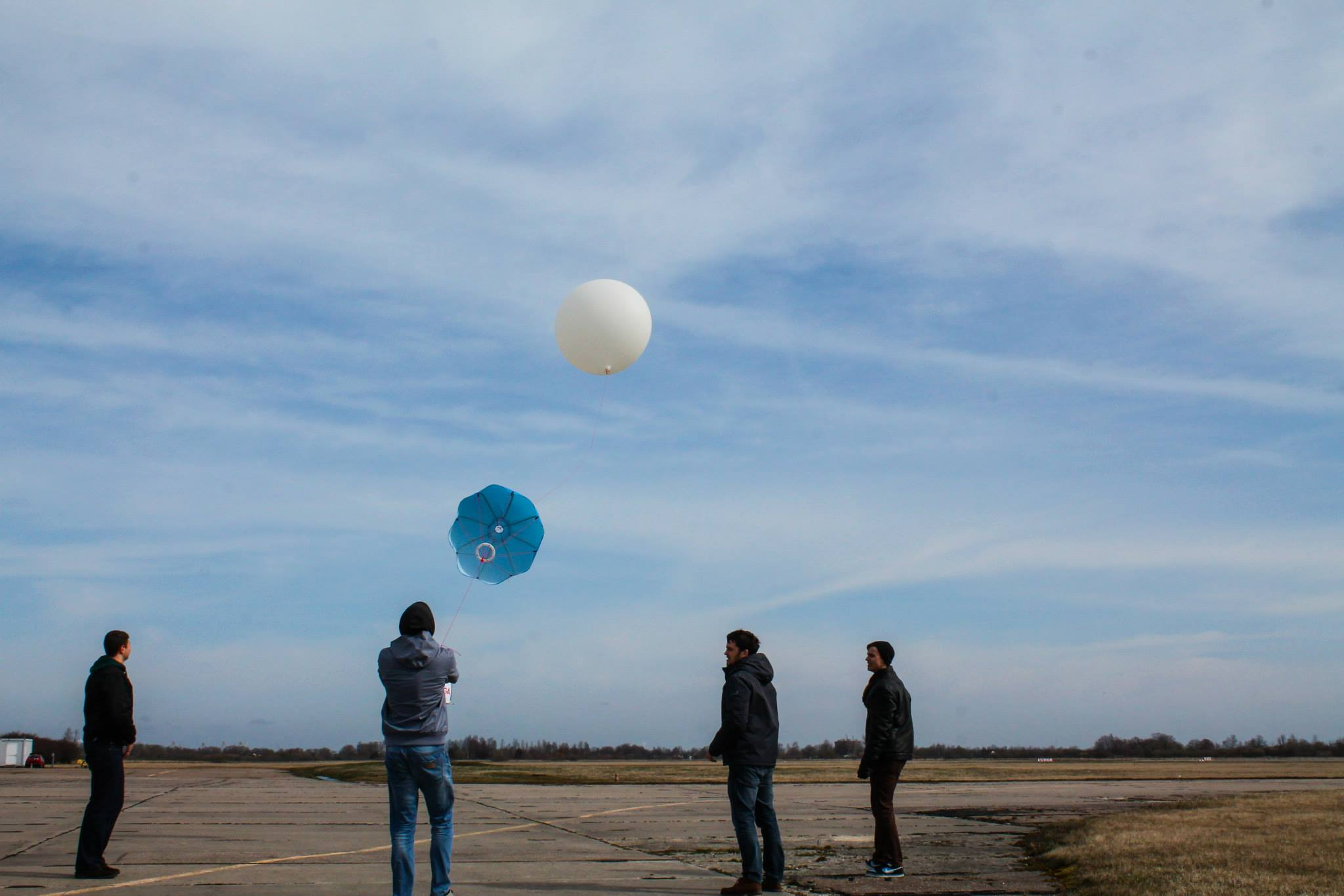 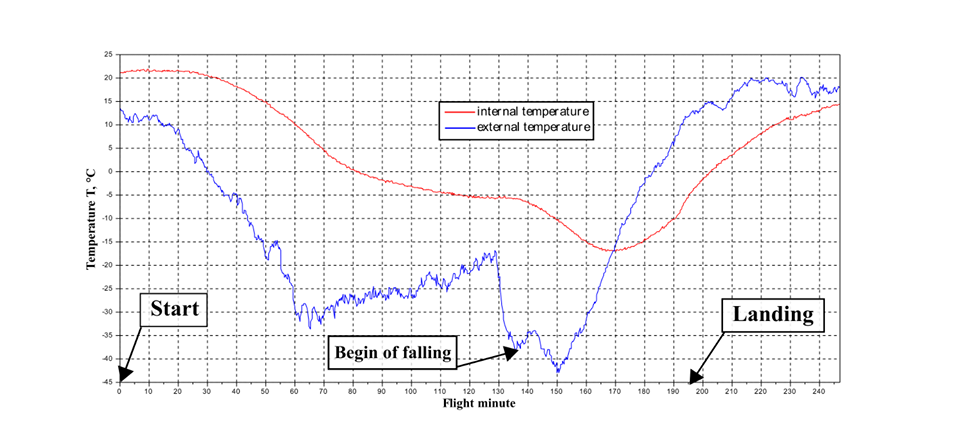 [Speaker Notes: Eiropas Reģionālās attīstības fonda Igaunijas-Latvijas pārrobežu sadarbības programmas projekts

Aptuveni 590 000.00 EUR 
Ventspils Augstskola 2.
Projekts tiks realizēts no 2017.gada marta līdz 2019.gada decembrim.]
ESOŠĀ SITUĀCIJA: VeA IZI VSRC izstrādātā nanosatelīta komunikāciju sistēma
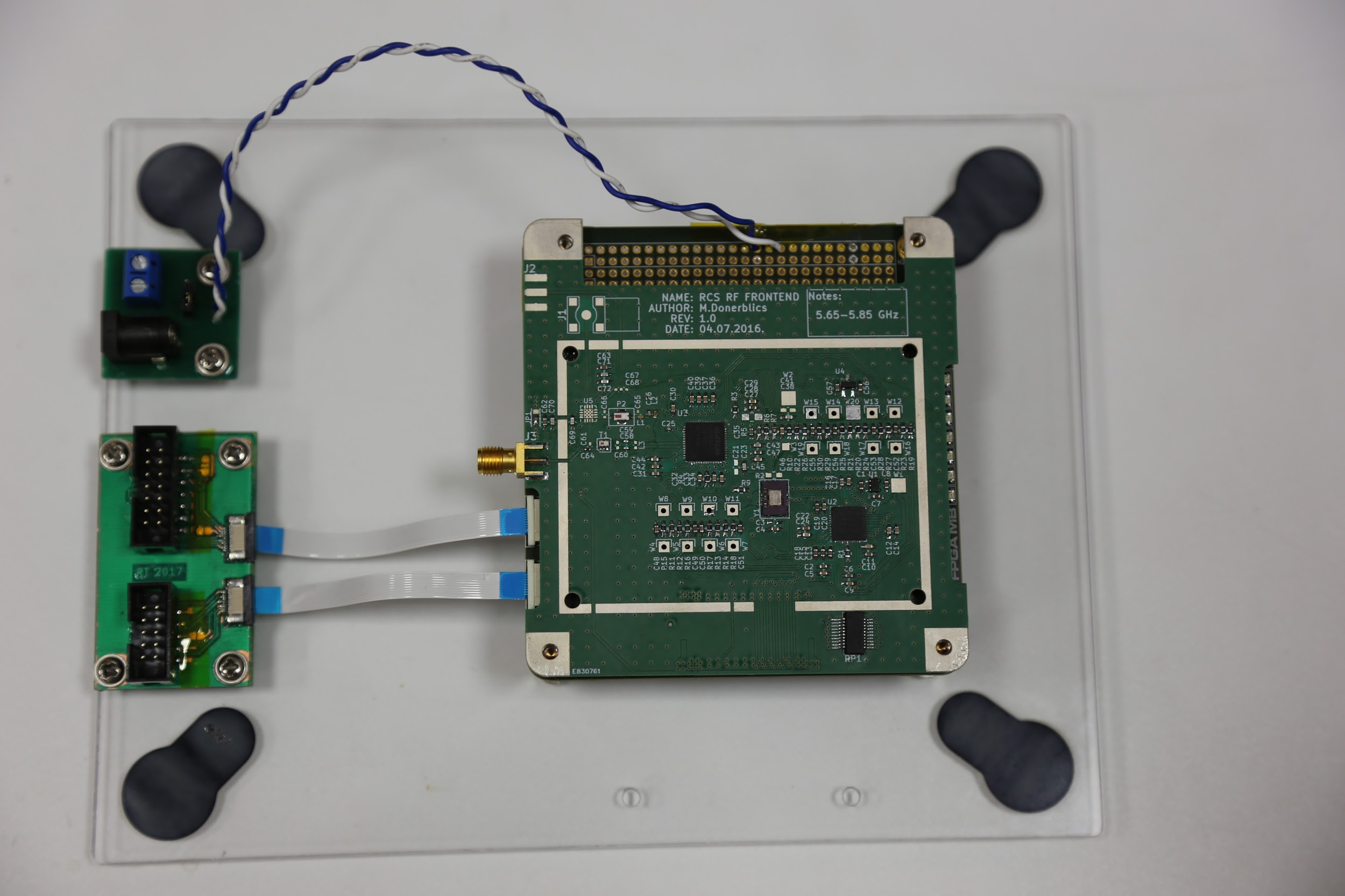 Plānotais starts orbītā 2019. gadā ESTCUBE-2 misijas laikā
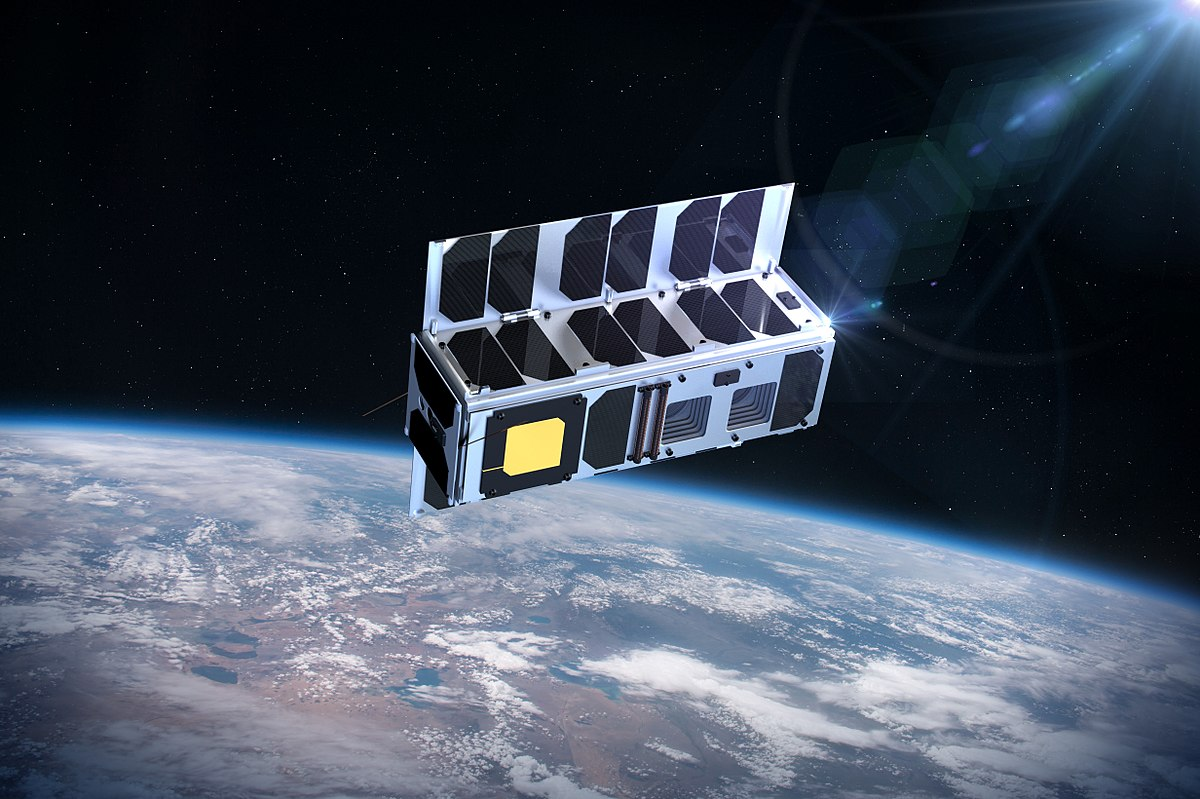 https://en.wikipedia.org/wiki/ESTCube-2
[Speaker Notes: Eiropas Reģionālās attīstības fonda Igaunijas-Latvijas pārrobežu sadarbības programmas projekts

Aptuveni 590 000.00 EUR 
Ventspils Augstskola 2.
Projekts tiks realizēts no 2017.gada marta līdz 2019.gada decembrim.]
SpaceTEM: apmaksāta prakse vasarā
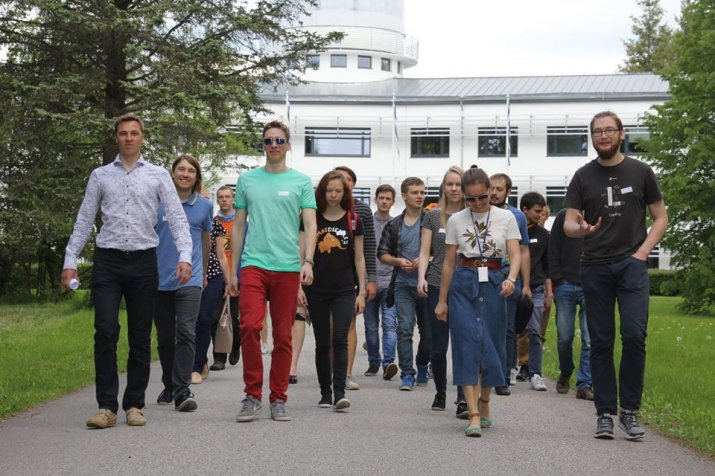 http://venta.lv/2018/03/05/igaunijas-latvijas-kosmosa-projekts-spacetem-mekle-praktikantus/
[Speaker Notes: Training the next generation entrepreneurs with handson methods in space STEMTraining the next generation entrepreneurs with handson dsgggsdgd)SpaceTEM (Est-Lat13)]
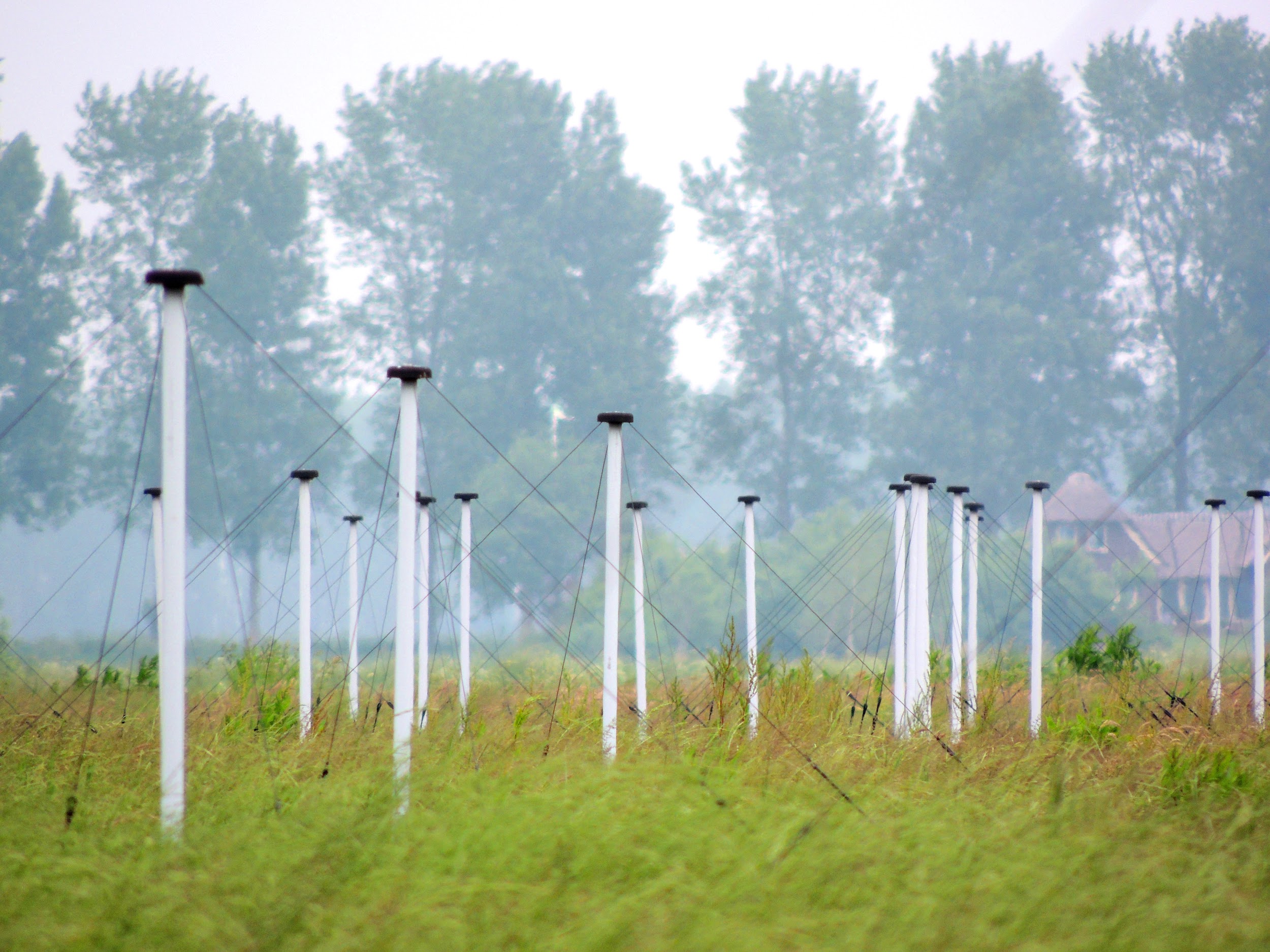 LOFAR stacijas un DART laboratorijasizbūve Irbenē
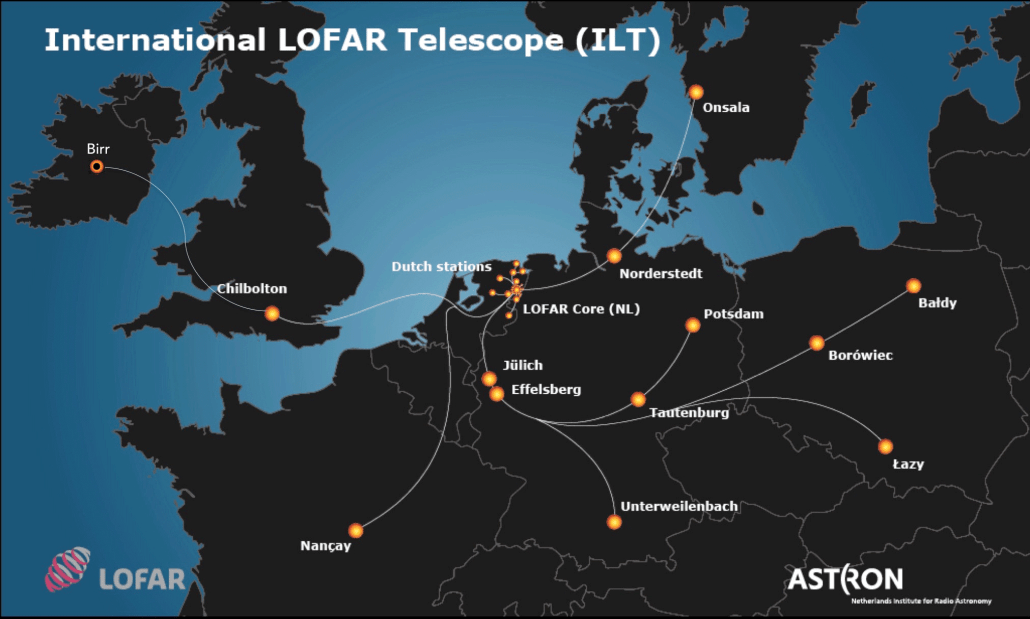 http://lofar.ie/international-lofar-telescope/
[Speaker Notes: Partneri ir nomērījuši EMI (Elektromagnētiskā izstarojuma) līmeni - šobrīd tas ir krietni labāks kā pie industriālajiem partneriem, paredzama augsta datu kvalitāte.
Izveidos ne tikai LOFAR staciju, bet arī DART (Digitālās ApeRtūras Tehnoloģiju) laboratoriju, kuras ietvaros tiks paplašināts RT-32, izveidota ekranētā telpa antenu mērījumiem, iegādāta aparatūra digitālās apertūras antenu rezģa izveidei, kas ļaus pētīt signālapstrādes algoritmus.
Pabeigs 2019.
Ļaus padziļināt integrāciju pasaules līmeņa projektos, kas saistīti ar radioastronomiju un elektroniku.
Ļaus turpināt attīstīt antenu un antenu režģu tehnoloģijas, kā arī ar to saistītās signālapstrādes tehnoloģijas.]
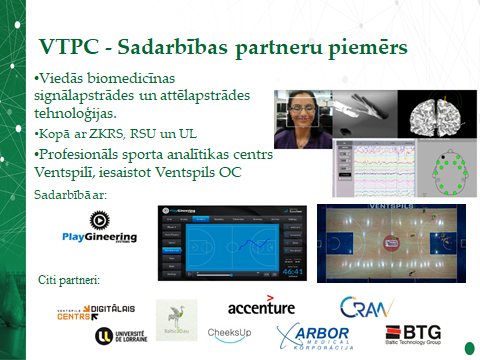 Paldies!
Jautājumi?
maris.elerts@venta.lvjanis.sate@venta.lv